ПОДГОТОВКА  К    ГИА  ПО МАТЕМАТИКЕ
ЗАДАНИЯ   18
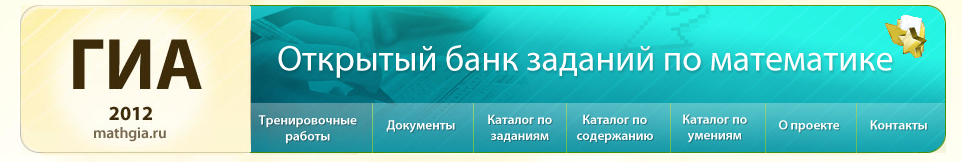 ИЗ ОТКРЫТОГО БАНКА ЗАДАНИЙ

2011-2012 УЧЕБНЫЙ ГОД
УЧИТЕЛЬ: Чернышова А.В.
ДЕМОВЕРСИЯ
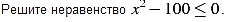 № 179354
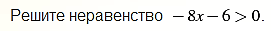 № 179356
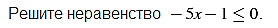 № 179359
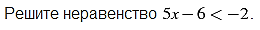 № 179364
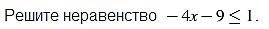 № 179367
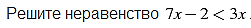 № 179373
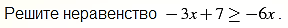 № 179378
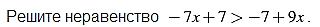 № 179380
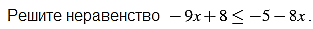 № 179388
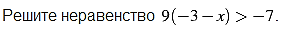 № 179393
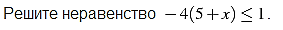 № 179399
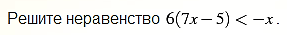 № 179400
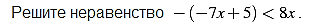 № 179401
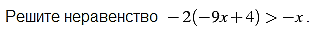 № 179402
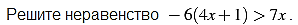 № 179404
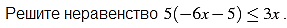 № 179406
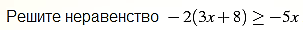 № 179408
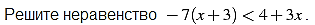 № 179410
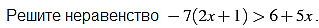 № 179411
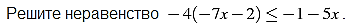 № 179412
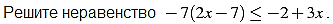 № 179414
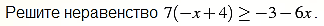 № 179415
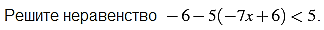 № 179416
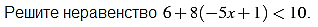 № 179417
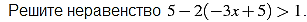 № 179418
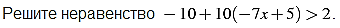 № 179424
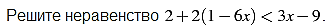 № 179425
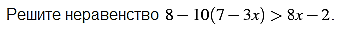 № 179426
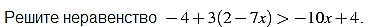 № 179447
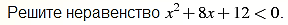 № 179448
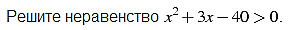 № 179449
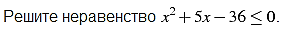 № 179450
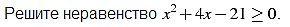 № 179451
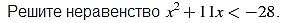 № 179452
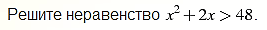 № 179453
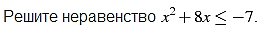 № 179454
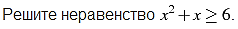 № 179455
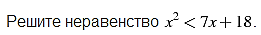 № 179456
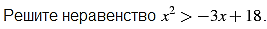 № 179457
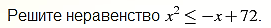 № 179458
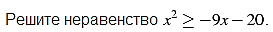 № 179459
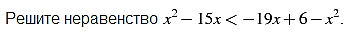 № 179460
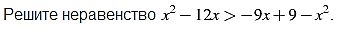 № 179461
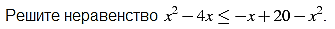 № 179462
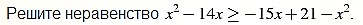 № 179463
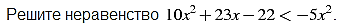 № 179464
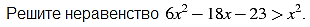 № 179465
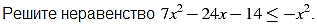 № 179467
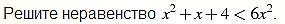 № 179471
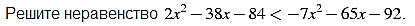 № 179472
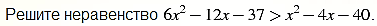 № 179473
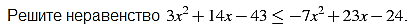 № 179474
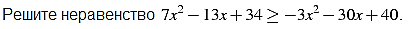 № 179476
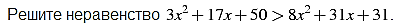 № 179479
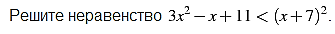 № 179480
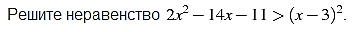 № 179481
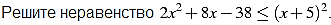 № 179482
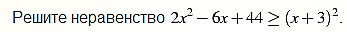 № 179483
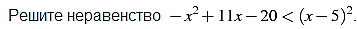 № 179485
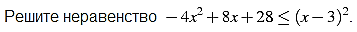 № 179486
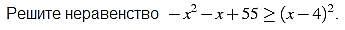